Pokemon Helping Guide
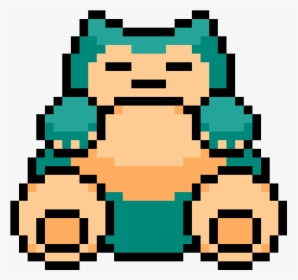 By Peter Bui
Our Goal
To help helps newcomers to the pokemon universe or pokemon fans, who want to get a better insight with pokemon and reveal potential hidden patterns through our interactive data visuals.
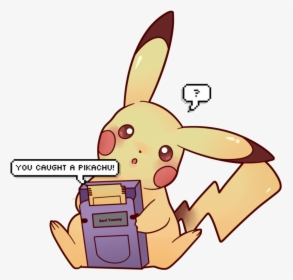 DEMO
Pokemon Visualization (peterbu1.github.io)
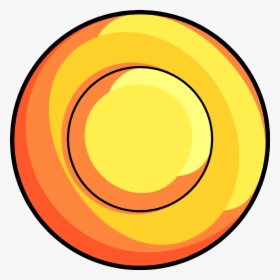 Key Takeaways
Understanding the power dynamics between different generations of Pokemon
Identifying the most powerful and weakest Pokemon
There is a wide range of values for each of the Pokemon's attributes (e.g. HP, Attack, Defense).
At the end of the day it doesn’t matter what pokemon you chose to be on your team, what matters is that you are having fun!
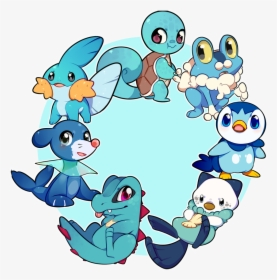 [Speaker Notes: -By visualizing the attack and defense of all Pokemon across different generations, one can see how the relative strengths and weaknesses of Pokemon have evolved over time. This can provide insights into the balancing efforts of game developers and the changing strategies employed by players.

-The visualization can help identify the Pokemon with the highest and lowest attack and defense stats, which can be useful information for players looking to build a strong team or understand the potential threats they may face in battles.]
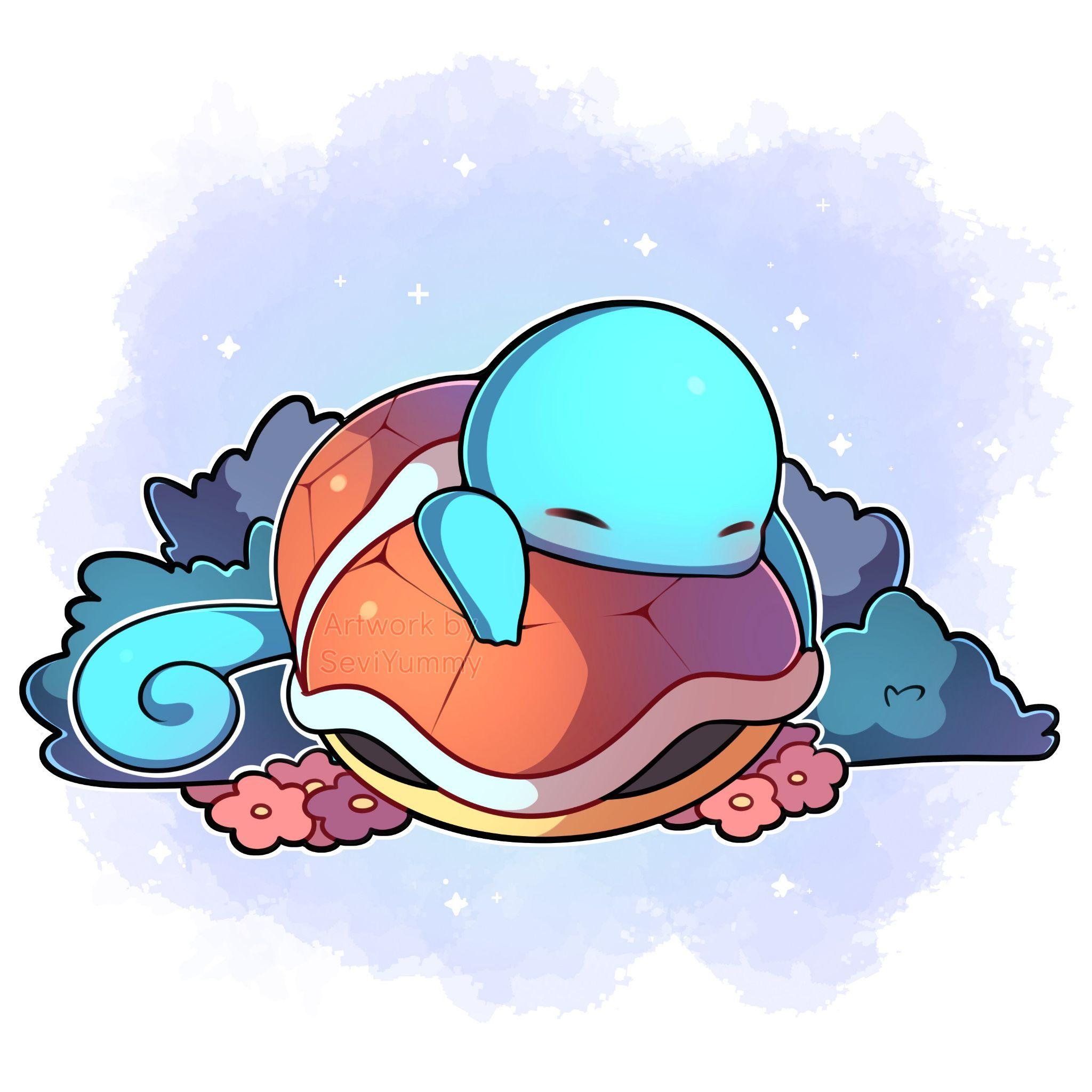 THANKS
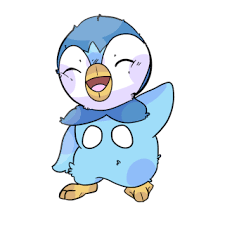